Информационная безопасность: методы и средства защиты информации
Выполнила студентка 2 курса
Группы ППО-Б-О-16-1
Селиванова Александра Владимировна
Оглавление    
Введение
Глава 1 Основные понятия. Классификация и содержание угроз информации
1.1Классификация и содержание возможных угроз информации
1.2Способы и методы защиты информационных ресурсов
Глава 2 Информационная безопасность и Интернет
Заключение
Введение
Поэтому в промышленно развитых странах при формировании национальной политики приоритет получают развитие средств защиты и обеспечение безопасности информационной сферы
Информационная сфера сегодня – не только одна из важнейших сфер международного сотрудничества, но и объект соперничества. Страны с более развитой информационной инфраструктурой, устанавливая технологические стандарты и предоставляя потребителям свои ресурсы, определяют условия формирования и осуществления деятельности информационных инфраструктур в других странах, оказывают воздействие на развитие их информационной сферы.
Введение
Высокой эффективностью защиты информации можно определить как совокупность следующих факторов: своевременность, активность, непрерывность и комплексность. Очень важно проводить профилактические защитные мероприятия комплексно, то есть гарантировать нейтрализацию всех опасных каналов утечки информации. Нельзя забывать, что один открытый канал утечки информации может свести на нет эффективность всей системы защиты.
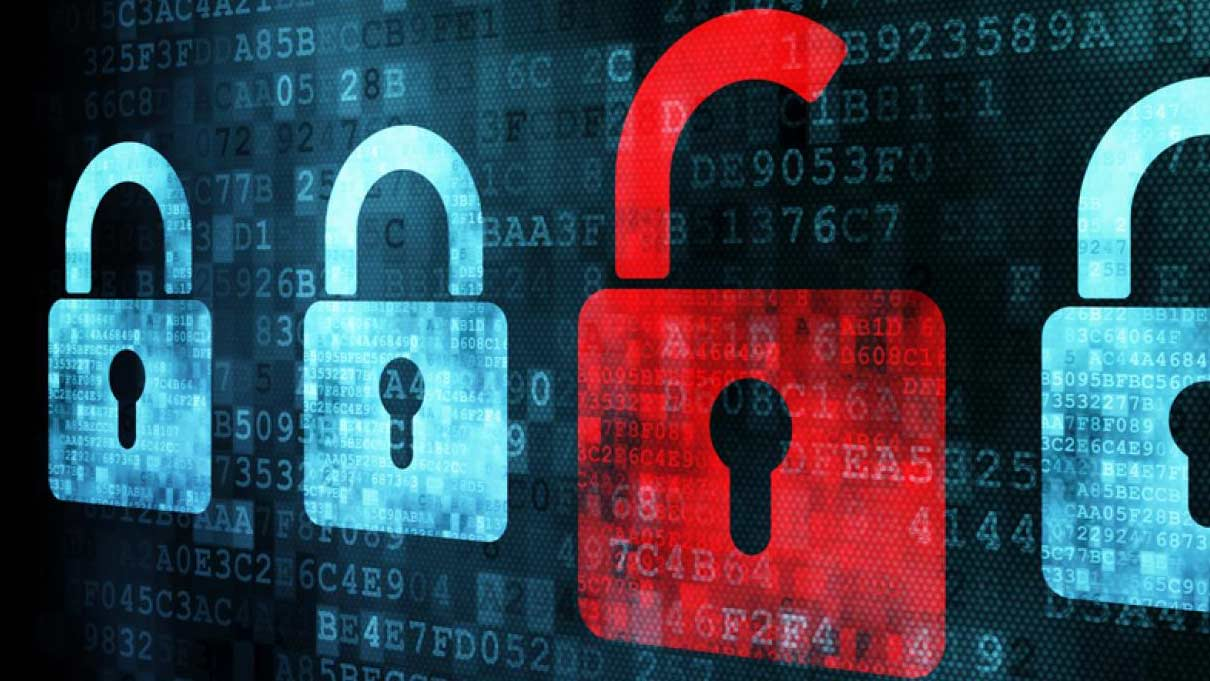 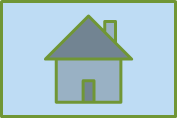 Глава 1 Основные понятия. Классификация и содержание угроз информации
Защита информации – деятельность по предотвращению утечки защищаемой информации, несанкционированных и непреднамеренных воздействий на защищаемую информацию.
Объект защиты – сама информация, носитель информации или информационный процесс, в отношении которых необходимо осуществлять защиту в соответствии с поставленной целью защиты информации.
Цель защиты информации – желаемый результат защиты информации. Целью защиты информации может являться предотвращение ущерба собственнику, владельцу, пользователю информации в результате возможной потери (утечки) информации или несанкционированного и непреднамеренного воздействия на информацию.
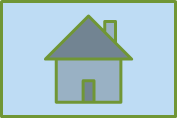 Глава 1 Основные понятия. Классификация и содержание угроз информации
Эффективность защиты информации – степень соответствия результатов защиты информации по отношению к поставленной цели.
Защита информации от утечки – деятельность по предотвращению распространения защищаемой информации (её разглашения), несанкционированного доступа к защищаемой информации и получения защищаемой информации злоумышленниками.
Защита информации от разглашения – предотвращение несанкционированного доведения защищаемой информации до неконтролируемого количества получателей информации.
Защита информации от несанкционированного доступа – предотвращение получения защищаемой информации заинтересованным субъектом с нарушением установленных правовыми документами, собственником либо владельцем информации правил доступа к защищаемой информации.
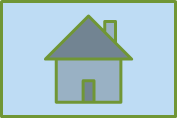 Глава 1 Основные понятия. Классификация и содержание угроз информации
Система защиты информации – совокупность органов и исполнителей, используемая ими техника защиты информации, а также объекты защиты, организованные и функционирующие по установленным правилам, которые соответствуют правовым, организационно-распорядительным и нормативным документам по защите информации.
Под информационной безопасностью понимают защищённость информации от незаконного ознакомления, преобразования и уничтожения, а также защищённость информационных ресурсов от воздействий, направленных на нарушение их работоспособности. Природа этих воздействий может быть самой разнообразной. (попытки проникновения злоумышленников, ошибки персонала, выход из строя аппаратных и программных средств, стихийные бедствия (ураган, землетрясение, пожар) и т. п.)
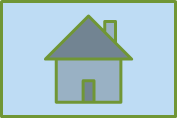 1.1 Классификация и содержание возможных угроз информации
Источники угроз. Под источником угроз понимается непосредственный исполнитель угрозы с точки зрения её негативного воздействия на информацию. Источники можно разделить на следующие группы:
— люди;
— технические устройства;
— модели, алгоритмы, программы;
— технологические схемы обработки;
— внешняя среда.
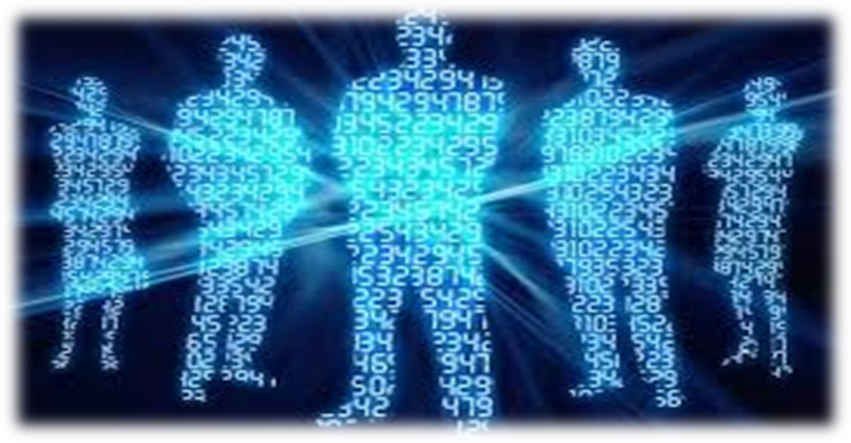 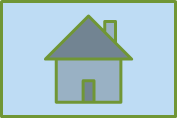 1.1 Классификация и содержание возможных угроз информации
Предпосылки появления угроз. Существуют следующие предпосылки, или причины появления угроз:
— объективные (количественная или качественная недостаточность элементов системы) – не связанные непосредственно с деятельностью людей и вызывающие случайные по характеру происхождения угрозы;

        — субъективные – непосредственно связанные с деятельностью человека и вызывающие как преднамеренные, так и непреднамеренные угрозы информации
1.1 Классификация и содержание возможных угроз информации
Осуществление угроз информационной безопасности может быть произведено:
через агентурные источники в органах коммерческих структур, государственного управления, имеющих возможность получения конфиденциальной информации;
путём подкупа лиц, работающих на предприятии или в структурах, непосредственно связанных с его деятельностью;
путём перехвата информации, циркулирующей в средствах и системах связи и вычислительной техники;
путём подслушивания переговоров;
через переговорные процессы с зарубежными или отечественными фирмами, используя неосторожное обращение с информацией.
через «инициативников» из числа сотрудников, которые хотят улучшить своё благосостояние с помощью «заработка» денег или проявляют инициативу по другим материальным или моральным причинам.
1.2 Способы и методы защиты информационных ресурсов
Защита государственной тайны и конфиденциальных сведений, обеспечивающая главным образом невозможность несанкционированного доступа к ним. При этом под конфиденциальными сведениями понимаются сведения ограниченного доступа общественного характера (коммерческая тайна, партийная тайна и т. д.).
Защита от информации, которая в последнее время приобретает международный масштаб и стратегический характер. При этом выделяют три основных направления защиты от так называемого информационного оружия (воздействия):
– на технические системы и средства;
– общество;
– психику человека.
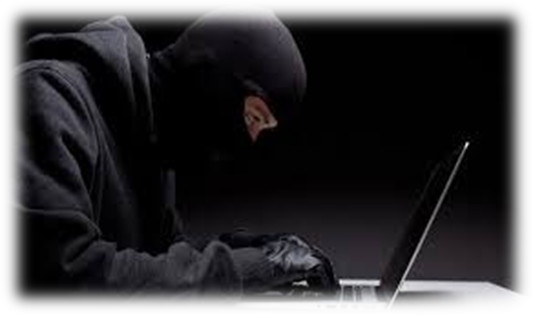 1.2 Способы и методы защиты информационных ресурсов
Сервисы сетевой безопасности представляют собой механизмы защиты информации, обрабатываемой в распределённых вычислительных системах и сетях. 
Инженерно–технические методы ставят своей целью обеспечение защиты информации от утечки по техническим каналам – например, за счёт перехвата электромагнитного излучения или речевой информации. 
Правовые и организационные методы защиты информации создают нормативную базу для организации различного рода деятельности, связанной с обеспечением информационной безопасности. 
Теоретические методы обеспечения информационной безопасности: формализация разного рода процессов, связанных с обеспечением информационной безопасности и строгое обоснование корректности и адекватности функционирования систем.
Глава 2 Информационная безопасность и Интернет
По данным лаборатории Касперского, около 90% от общего числа проникновений на компьютер вредоносных программ используется посредством Интернет, через электронную почту и просмотр Web_страниц. Особое место среди таких программ занимает целый класс - Интернет-червь. Само распространяющиеся, не зависимо от механизма работы выполняют свои основные задачи по изменению настроек компьютера-жертвы, воруют адресную книгу или ценную информацию, вводят в заблуждение самого пользователя, создают рассылку с компьютера по адресам, взятым из записной книжки, делают компьютер чьим-то ресурсом или забирают часть ресурсов для своих целей или в худшем случае самоликвидируются, уничтожая все файлы на всех дисках.
Глава 2 Информационная безопасность и Интернет
Согласно Указа Президента РФ «О мерах по обеспечению информационной безопасности РФ при использовании информационно-телекоммуникационных сетей международного информационного обмена», запрещено подключение информационных систем, информационно-телекоммуникационных сетей и средств вычислительной техники, применяемых для хранения, обработки или передачи информации, содержащей сведения, составляющие государственную тайну, либо информации, обладателями которой являются госорганы и которая содержит сведения, составляющие служебную тайну, к информационно-телекоммуникационным сетям, позволяющим осуществлять передачу информации через государственную границу РФ, в том числе к Интернету.
заключение
Для поддержания защиты на высоком уровне необходимо постоянно совершенствоваться вместе с развитием современной техники и технологий, так сказать двигаться в ногу со временем.
Обеспечение информационной безопасности – комплексная задача, потому что сама информационная среда есть сложный и многоплановый механизм, где могут присутствовать такие компоненты, как персонал, электронное оборудование, программное обеспечение и т. д.
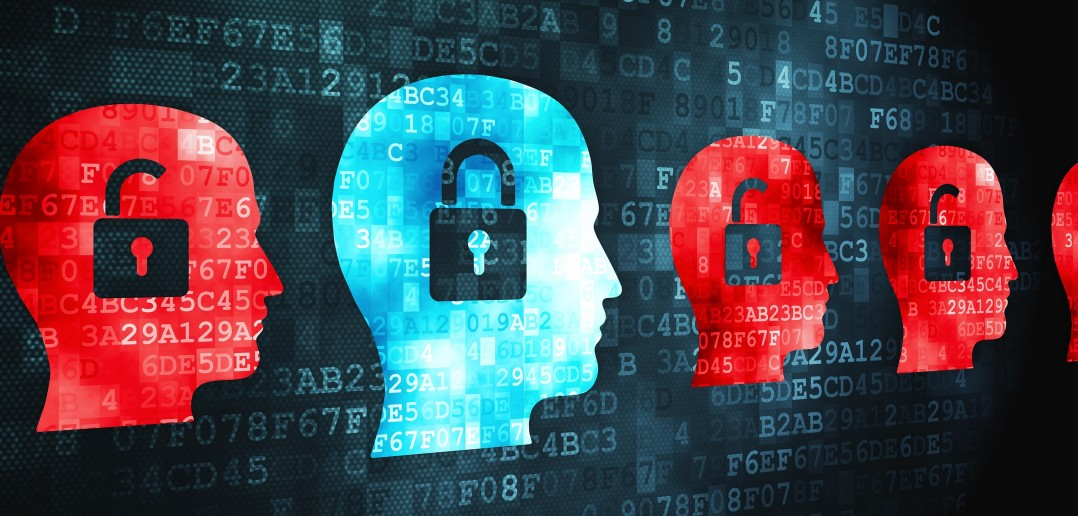 Список Литературы
Основные источники: 
Правовое обеспечение информационной безопасности: учеб. Пособие для студ. высш. учеб. заведений/(С. Я. Казанцев, О. Э. Згадзай, Р. М. Оболенский и др.); под ред. С. Я. Казанцева. – 2-е изд., испр. и доп. – М.: Издательский центр «Академия», 2012. – 240 с.
Цирлов В.Л. Основы информационной безопасности автоматизированных систем. краткий курс М.: Изд-во Феникс 2010.
Дополнительные источники: 
Информационная безопасность. Лабораторный практикум (+CD) : учебное пособие / А.В. Бабаш, Е.К. Баранова, Ю.Н. Мельников. — 2-е изд., стер. — М. : КНОРУС, 2016. — 132 с
Макаренко С. И. Информационная безопасность: учебное пособие для студентов вузов. – Ставрополь: СФ МГГУ им. М. А. Шолохова, 2010. – 372 с.: ил.
Шаньгин В. Ф. информационная безопасность компьютерных систем и сетей: учеб. пособие. – М.: ИД «Форум»: Инфра-М, 2011 – 416 с.: ил. – (Профессиональное образование).
Интернет-источники:
 6.  Britannica [Электронный ресурс]. – Электрон, интерактив, мультимедиа. – 2008. – DVD-ROM. – Систем, требования: Pentium4 3 ГГц; 512 Мб RAM; Windows ХР; дисковод DVD-ROM; VGA видеокарта; зв. карта; мышь. – Загл. с контейнера
 7.  Паринов С. И., Ляпунов В. М., Пузырев Р. Л. Система Соционет как платформа для разработки научных информационных ресурсов и онлайновых сервисов // Электрон. б-ки. 2003. Т. 6, вып. 1. URL: http://www.elbib.ru/index.phtml?page=elbib/rus/journal/2003/part1/PLP/ (дата обращения: 25.11.2006).
Спасибо за внимание